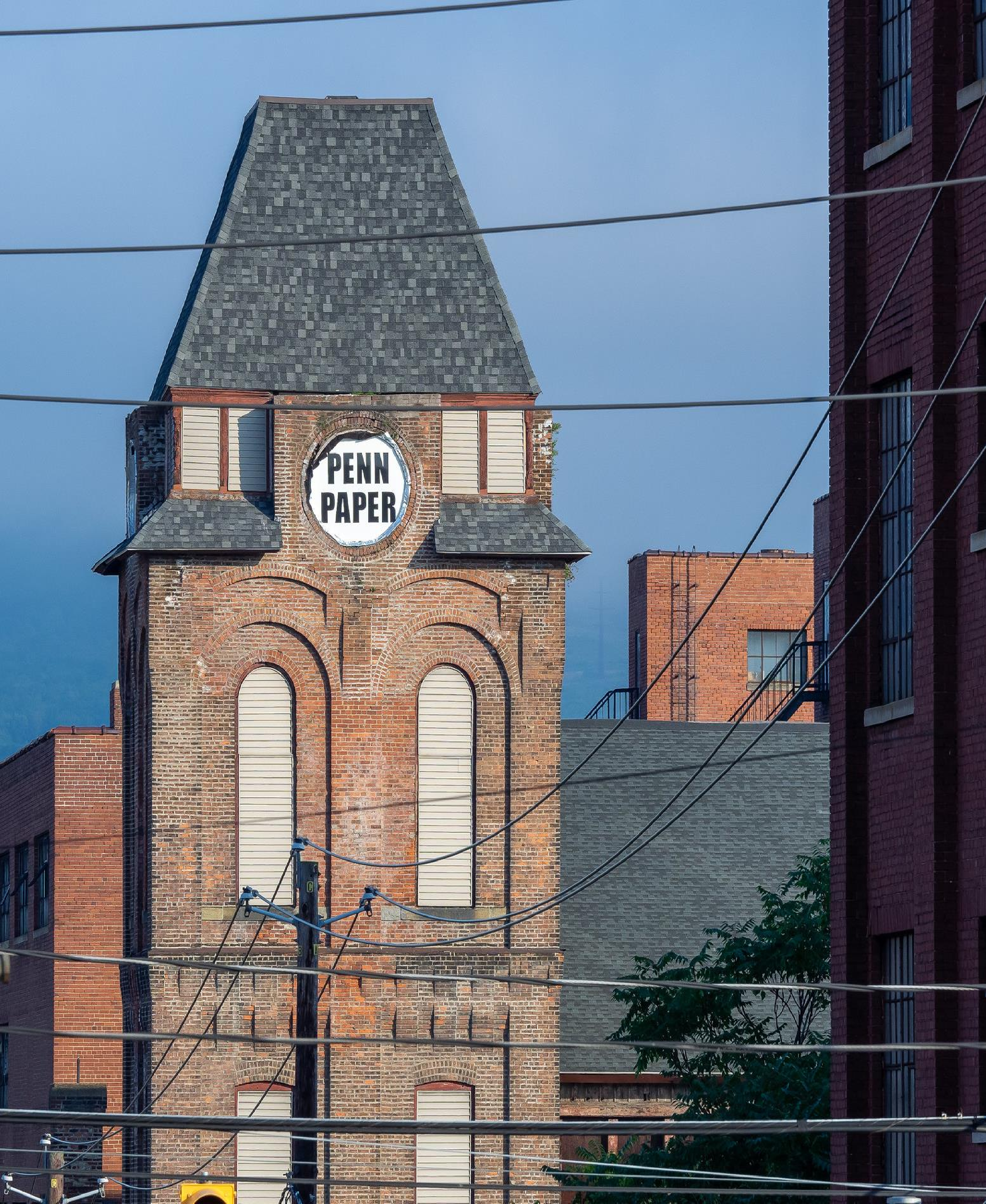 PRINCIPLES OF MANAGEMENT
Strategy
#Report 2
PRACTICAL CLASS #8
SPRING 2025
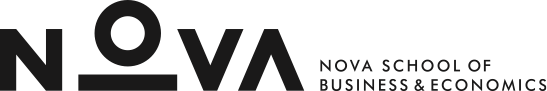 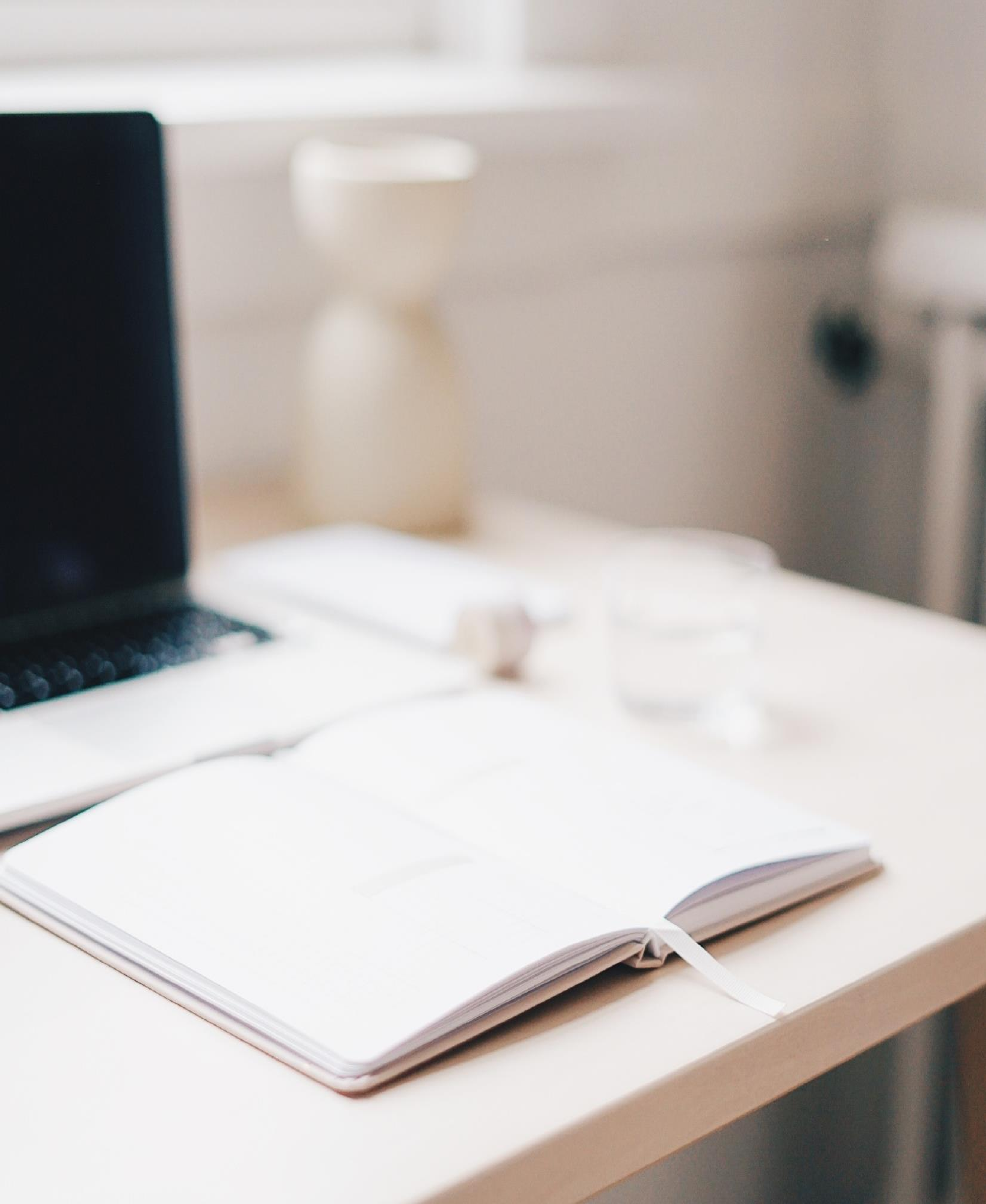 PRINCIPLES OF MANAGEMENT
Agenda
Risk Management
SWOT Analysis
Competitive Advantage
Scale & Scope Economies
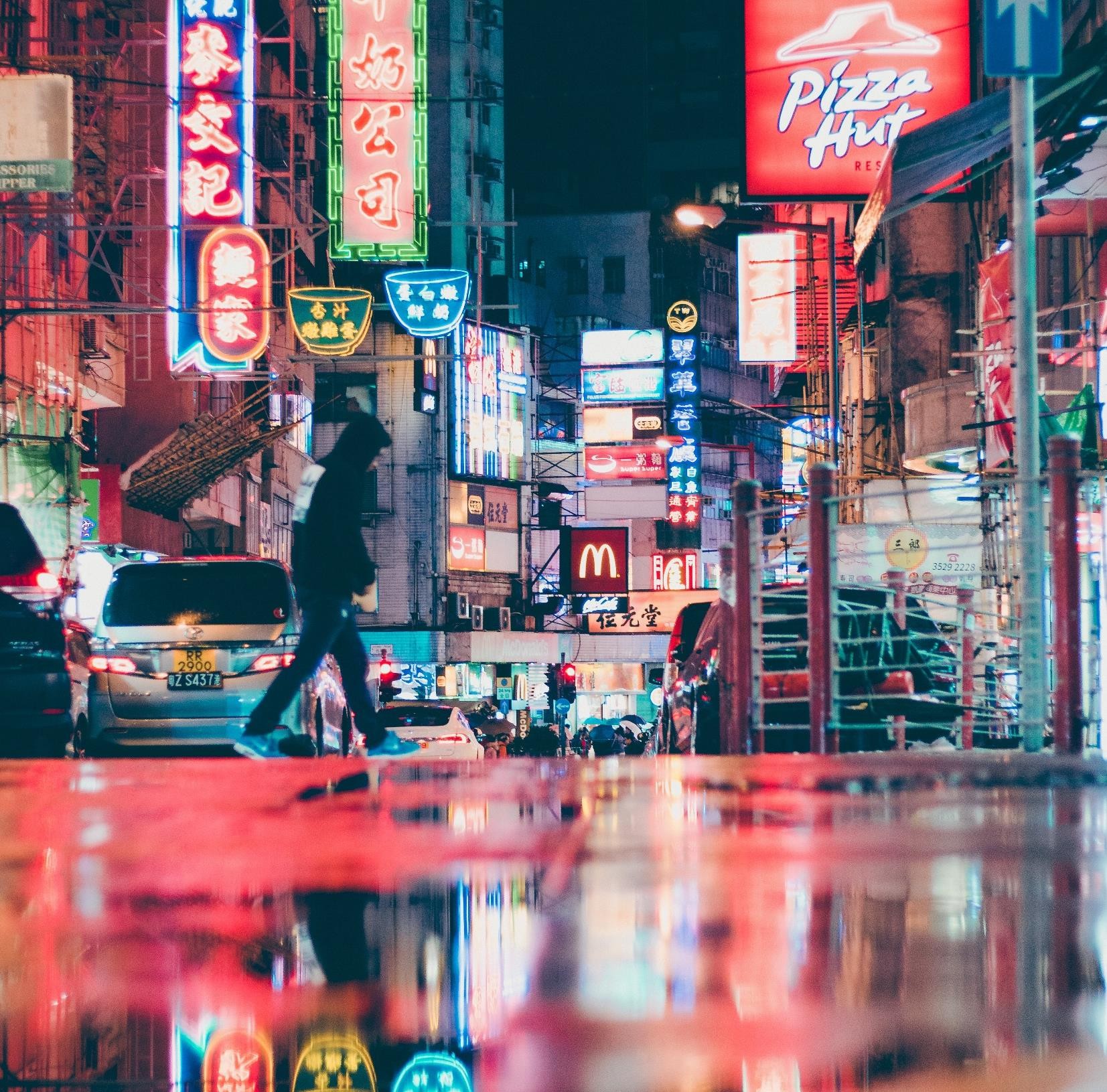 PRINCIPLES OF MANAGEMENT
Risk Management
The main risks faced by corporations:
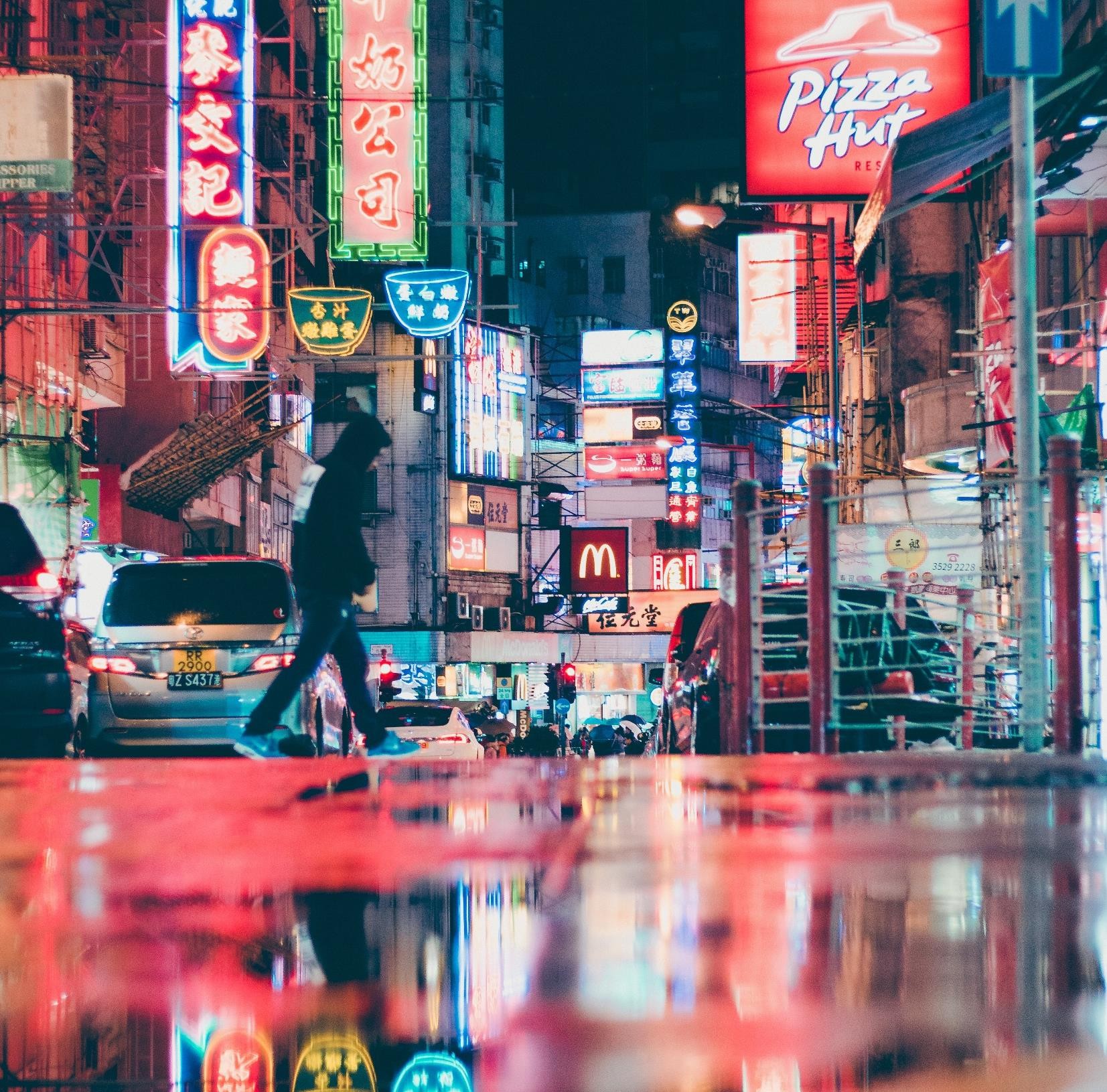 PRINCIPLES OF MANAGEMENT
Risk Management
The main risks faced by corporations:
Strategic risks 
Operational risks
Financial risks
Reputational risks
Market risks
Cybersecurity risks
Supply Chain risks
Environmental risks
Etc.
PRINCIPLES OF MANAGEMENT
Risk Management
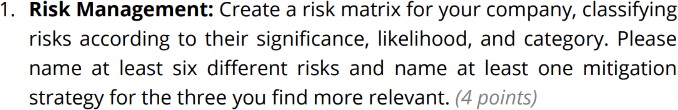 External
Internal
PRINCIPLES OF MANAGEMENT
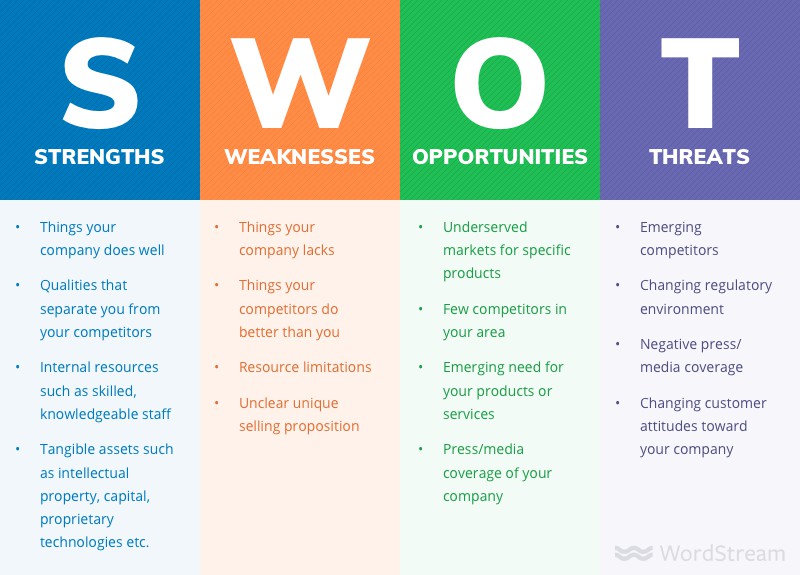 SWOT Analysis
SWOT analysis is a strategic planning tool used to identify and evaluate the Strengths, Weaknesses, Opportunities, and Threats related to a business, project, or decision
PRINCIPLES OF MANAGEMENT
SWOT Analysis
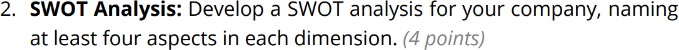 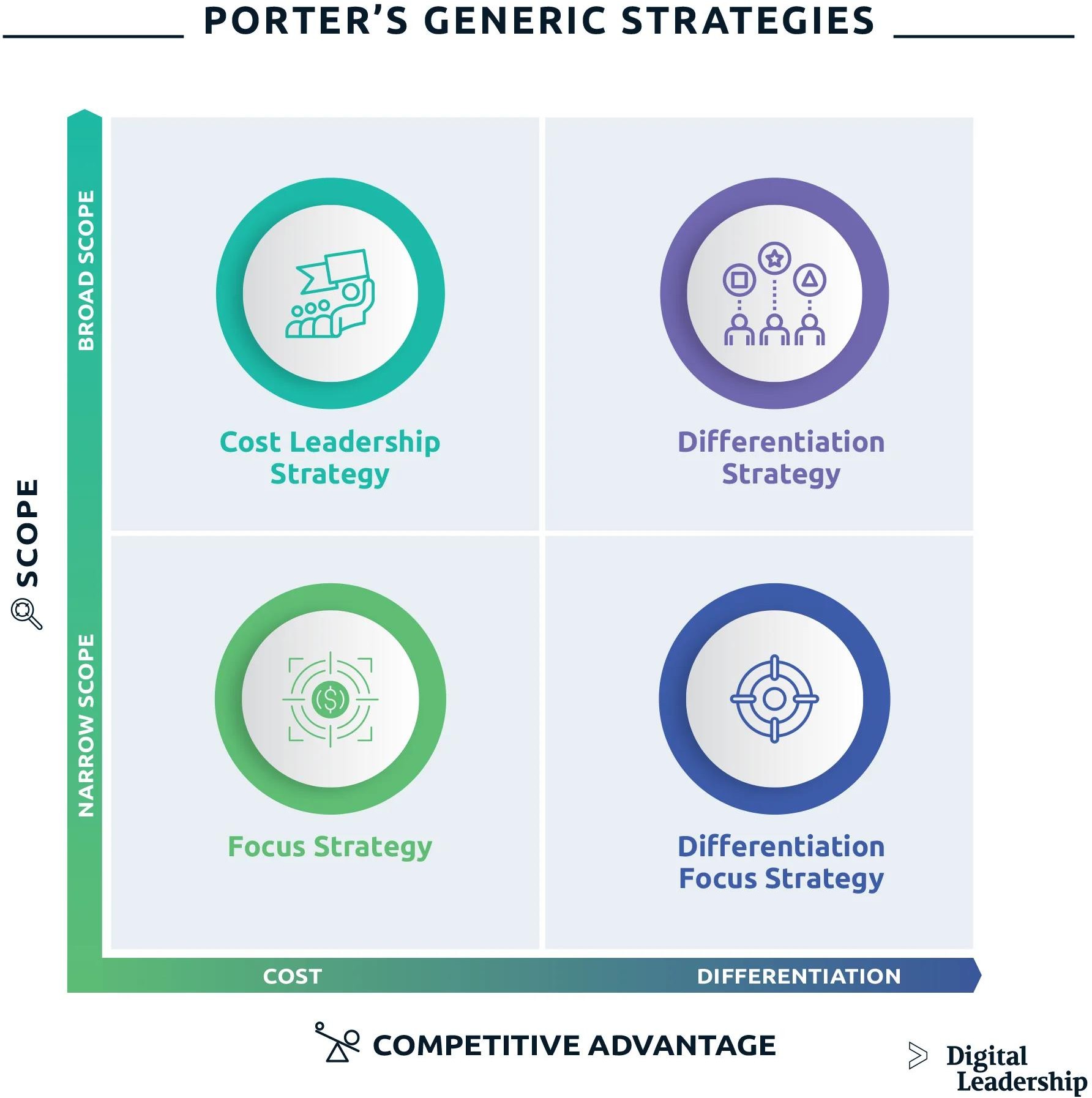 PRINCIPLES OF MANAGEMENT
Competitive Advantage
PRINCIPLES OF MANAGEMENT
Competitive Advantage
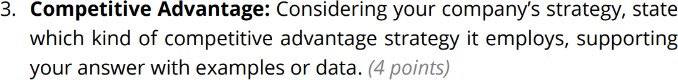 PRINCIPLES OF MANAGEMENT
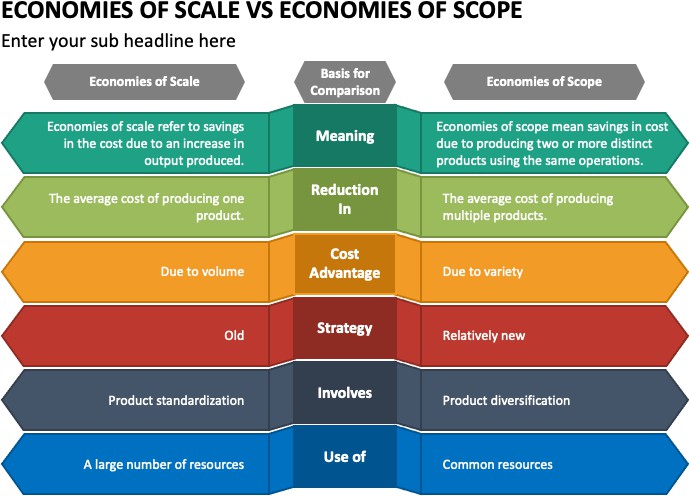 Scale & Scope Economies
PRINCIPLES OF MANAGEMENT
Scale & Scope Economies
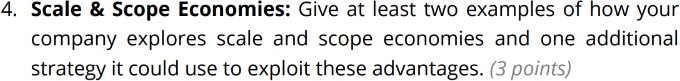 Thank you!
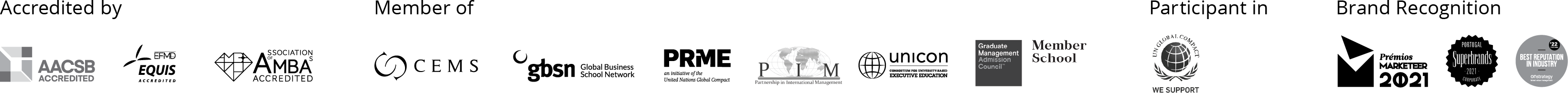 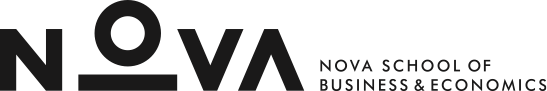